Identifying Patients at Risk for VTE
Geoffrey Barnes, MD, MSc
Associate Professor of Internal Medicine
Vascular and Cardiovascular Medicine
Frankel Cardiovascular Center
University of Michigan
Ann Arbor, MI
Resource Information
About This Resource
These slides are one component of a continuing education program available online at MedEd On The Go titled Treating and Preventing Clots: Anticoagulation in Atrial Fibrillation and Venous Thromboembolism

Program Learning Objectives:
Discuss appropriate diagnostic criteria and challenges faced in screening patients who may be at risk for blood clots due to either AF or VTE
Identify appropriate candidates for oral anticoagulation when AF or VTE is detected
Develop evidence-based, individualized treatment plans for patients with an indication for oral anticoagulation

MedEd On The Go®
www.mededonthego.com
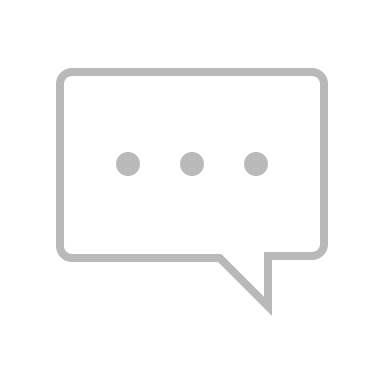 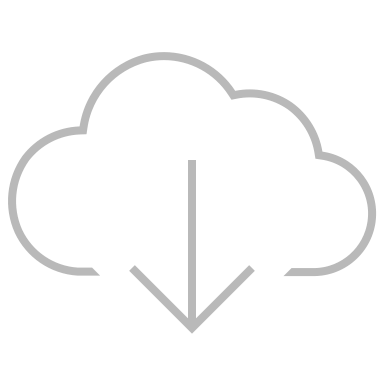 This content or portions thereof may not be published, posted online or used in presentations without permission.
This content can be saved for personal use (non-commercial use only) with credit given to the resource authors.
To contact us regarding inaccuracies, omissions or permissions please email us at support@MedEdOTG.com
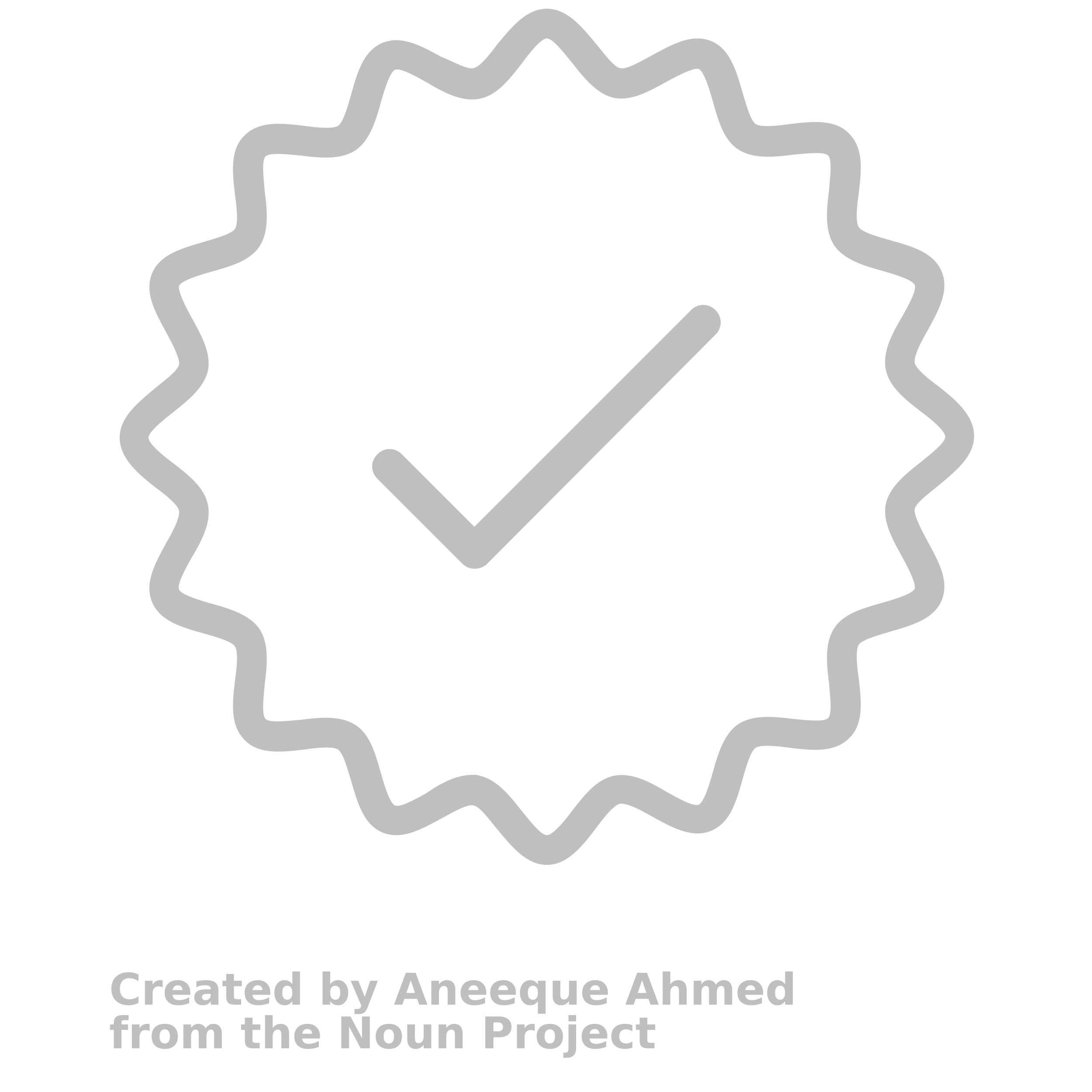 Disclaimer
The views and opinions expressed in this educational activity are those of the faculty and do not necessarily represent the views of Total CME, LLC, the CME providers, or the companies providing educational grants. This presentation is not intended to define an exclusive course of patient management; the participant should use their clinical judgment, knowledge, experience, and diagnostic skills in applying or adopting for professional use any of the information provided herein. Any procedures, medications, or other courses of diagnosis or treatment discussed or suggested in this activity should not be used by clinicians without evaluation of their patient's conditions and possible contraindications or dangers in use, review of any applicable manufacturer’s product information, and comparison with recommendations of other authorities. Links to other sites may be provided as additional sources of information.
Clinical Case
62-year-old woman presents to primary care clinic with 3 days of R leg swelling and pain
PMH: Breast cancer – lumpectomy 2 months ago
PE: R leg with pitting edema, mild erythema, and larger than L leg at mid calf
DVT, deep venous thrombosis; L, left; PE, physical examination; PMH, past medical history; R, right.
Clinical Case
Key question:
How best to go about diagnosis of DVT?
DVT, deep venous thrombosis; L, left; PE, physical examination; PMH, past medical history; R, right.
Defining Venous Thromboembolism (VTE)
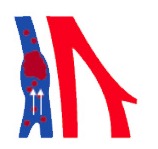 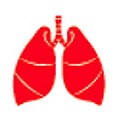 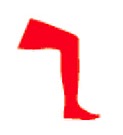 Pulmonary Embolism (PE)
Deep Vein Thrombosis (DVT)
DVT + PE = VTE
When a blood clot that has formed in the deep veins of the leg (or sometimes the arm) breaks away and travels to your lungs, it becomes a pulmonary embolism - this is potentially life threatening.
When a blood clot forms in a deep vein of the legs (or arms), this is called a "deep vein thrombosis" or DVT. If not prevented or caught early, DVT can cause serious medical problems.
If not prevented
or caught early, a deep vein thrombosis (DVT) can progress, with the blood clot breaking away and traveling to your lungs and becoming a potentially deadly pulmonary embolism (PE), which requires immediate medical attention. Together, DVT and PE are known as venous thromboembolism (VTE).
VTE, venous thromboembolism.
International Society on Thrombosis and Haemostasis. worldthrombosisday.org
DVT and PE: Common Signs and Symptoms
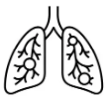 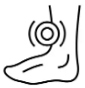 Predicting DVT and PE: The Wells Scores
DVT Score: ≤1  DVT is unlikely
PE Score: ≤4  PE is unlikely
HR, heart rate.
Wells PS, et al. Ann Intern Med. 2018;168(2):131-140.
Predicting PE: The PERC Rule
If NO PERC criteria are present  PE can be “ruled out” without further testing
PERC, pulmonary embolism rule-out criteria.
Wells PS, et al. Ann Intern Med. 2018;168(2):131-40.
Diagnostic Algorithms for DVT and PE
Wells DVT Score
Wells PE Score
DVT Unlikely (≤1)
DVT Likely (>1)
PE Unlikely (≤4)
PE Likely (>4)
(+)
D-dimer test
Check PERC Rule
D-dimer test
(+)
(-)
(-)
(+)
(-)
DVT Scan (compression ultrasound)
PE “ruled out”
PECT
DVT “ruled out”
PECT, positron emission computed tomography.
Wells PS, et al. Ann Intern Med. 2018;168(2):131-40.
Return to the Case
62-year-old woman with R leg swelling, pain, history of cancer
How to approach DVT diagnosis?
Wells Score = 4 (cancer, entire leg swelling, asymmetric swelling, tenderness)
Wells Score of 4  High risk  DVT scan (compression ultrasound)
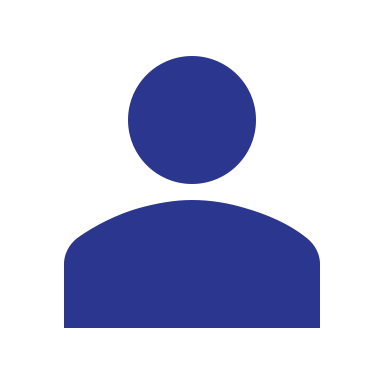 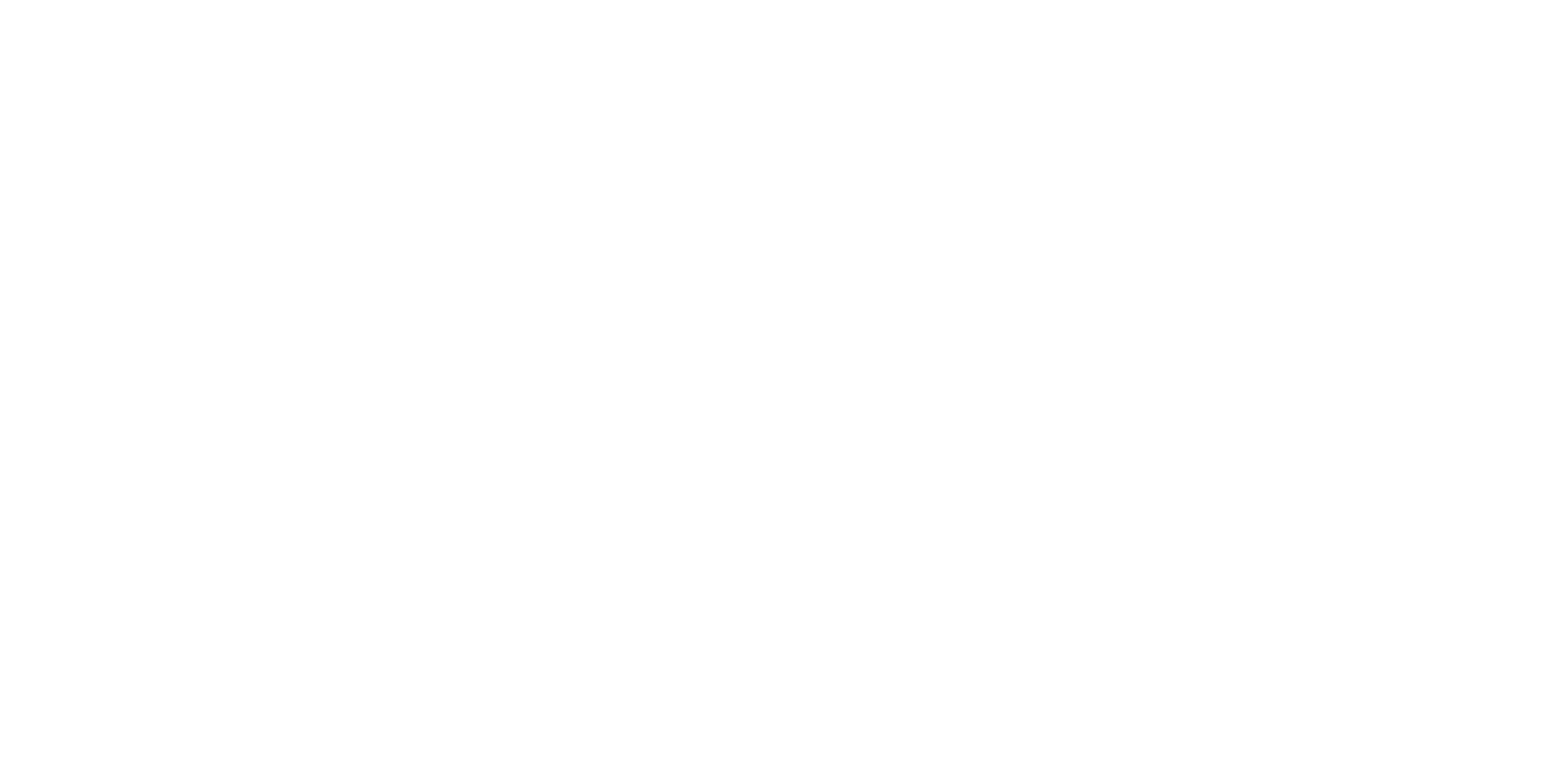 Looking for more resources on this topic?
CME/CE in minutes
Congress highlights
Late-breaking data
Quizzes
Webinars
In-person events
Slides & resources
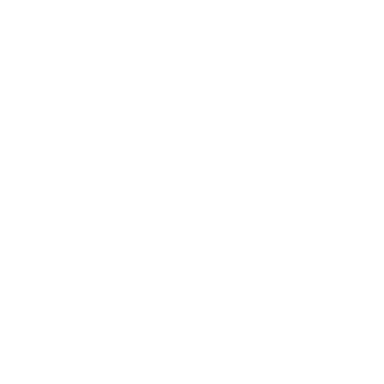 www.MedEdOTG.com